2D Turbulent Mercury Jet
Yan Zhan
SUNY Stony Brook
Dec. 19th 2013
1
Problem1
r
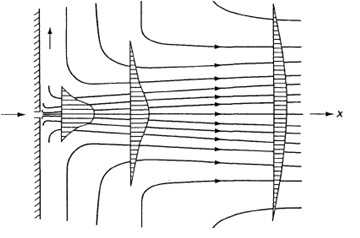 Wall
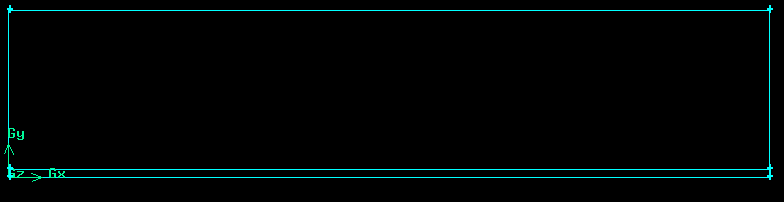 Pressure 
outlet
2
Inlet velocity
Interior
Axial symmetric
Problem1 -Jet Characteristics
Physical Characteristics





Numerical Characteristics
Determination of the mesh size: 
Assume only primary breakup, the critical liquid Weber number is less than 10, then Δx < 0.89 μm (mercury)
3
Results __ t = 0.15ms
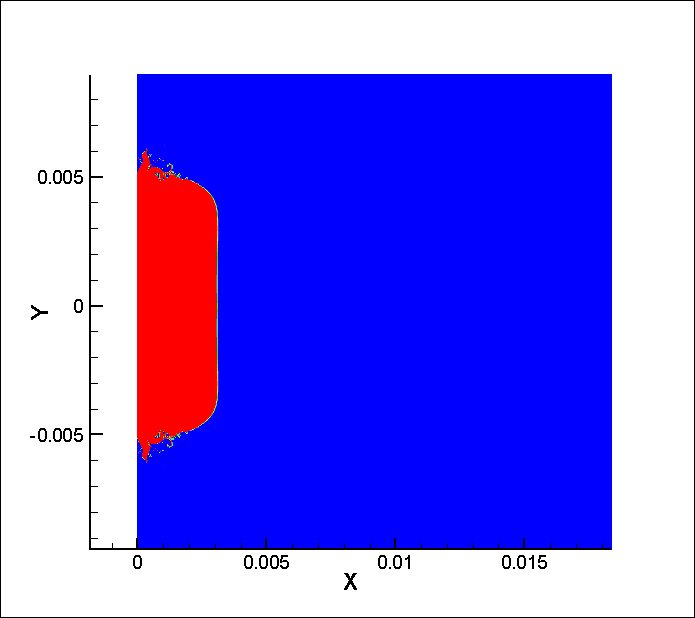 4
Results __ t = 0.35ms
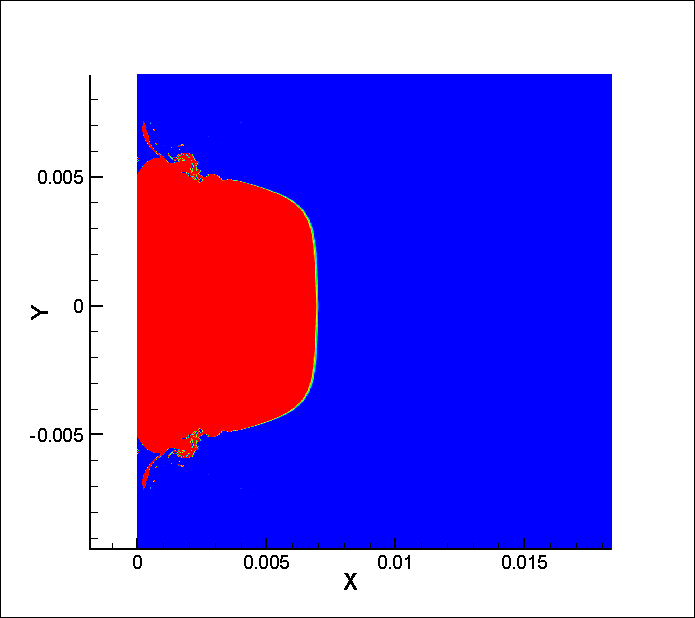 5
Results __ t = 0.6ms
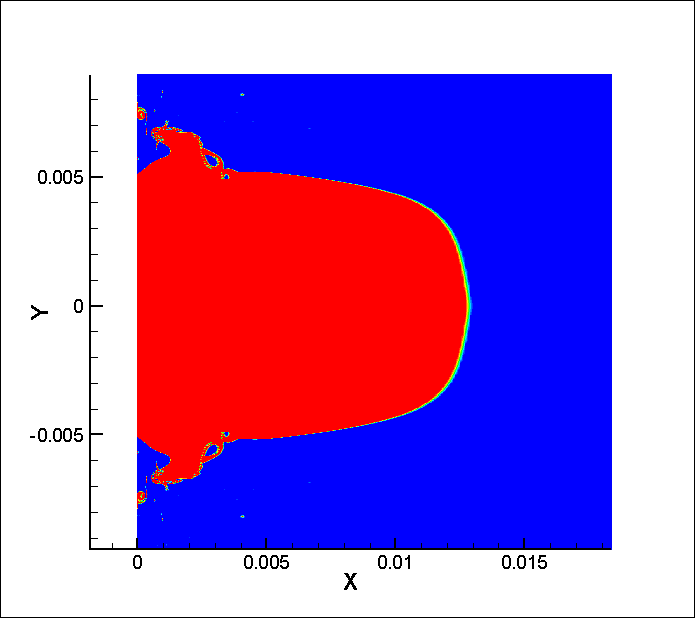 6
Results __ t = 0.8ms
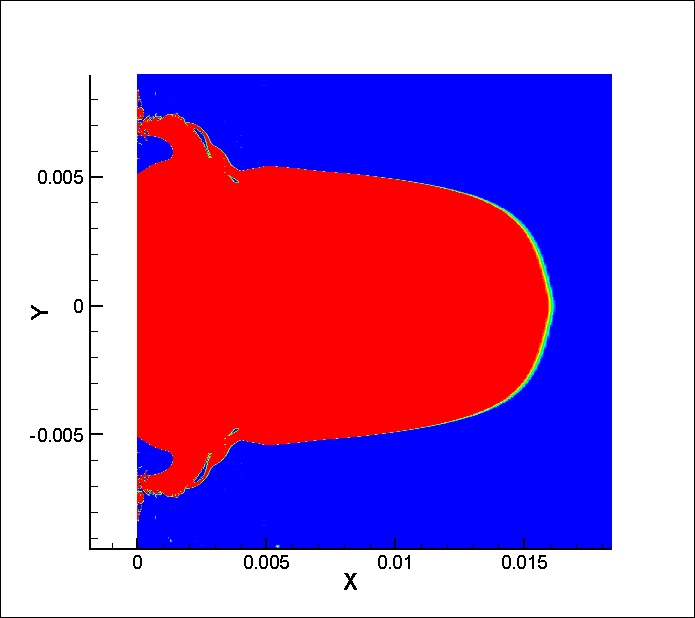 7